The way forward for the usage of structured postal address in payments messages
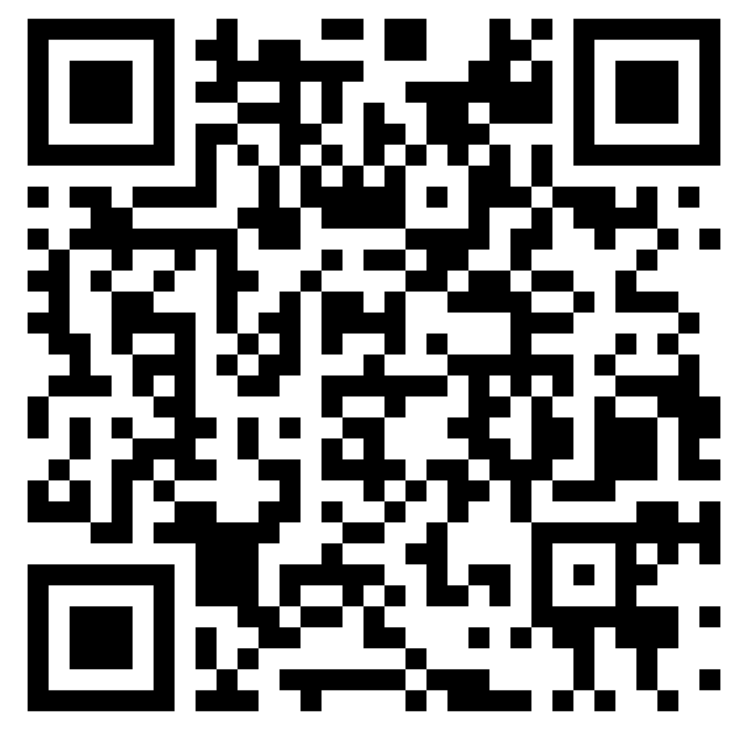 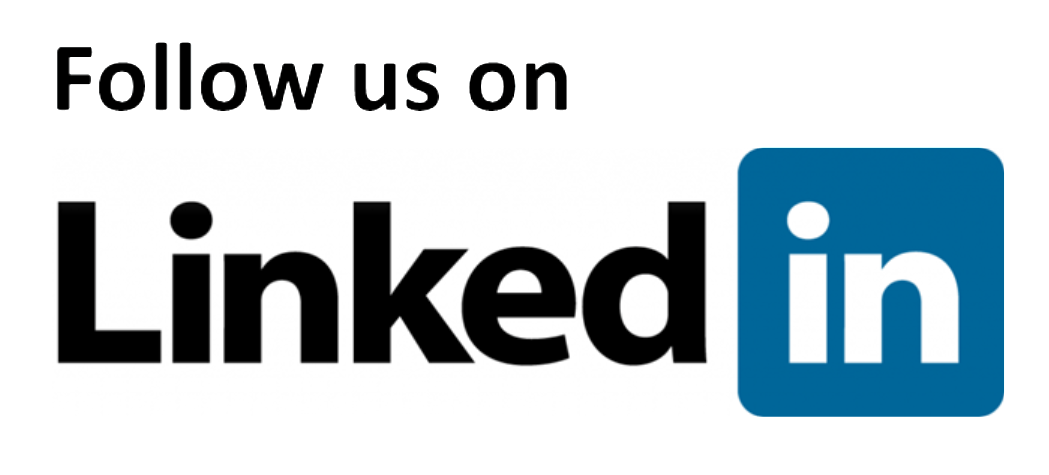 October 2023
Aligned decisions after Payments Standard Maintenance Group (27.06.2023) and HVPS+ Workshop (28.06.2023)
2
Postal Address options
new
Preferred
Hybrid
Fully structured
Unstructured
In scope of PMPG CR
Combination of structured ISO 20022 address elements and up to 2 lines of 70 characters of unstructured “AdrLine” allowed
Elements available in structured format must be mapped into the respective structured element (minimum: TownName & Country)
Structured elements must not be repeated in the AdrLine element(s)
All available address data is mapped into one of the 14 ISO 20022 fields
No co-mingling of data
No combination with “AdrLine” allowed
No combination with structured ISO 20022 address elements allowed
Difficulty to interpret data due to co-mingling of address elements
Network validation rules
Textual rule
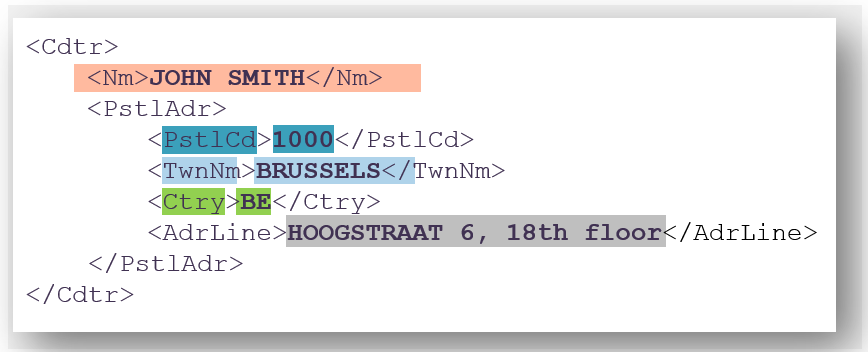 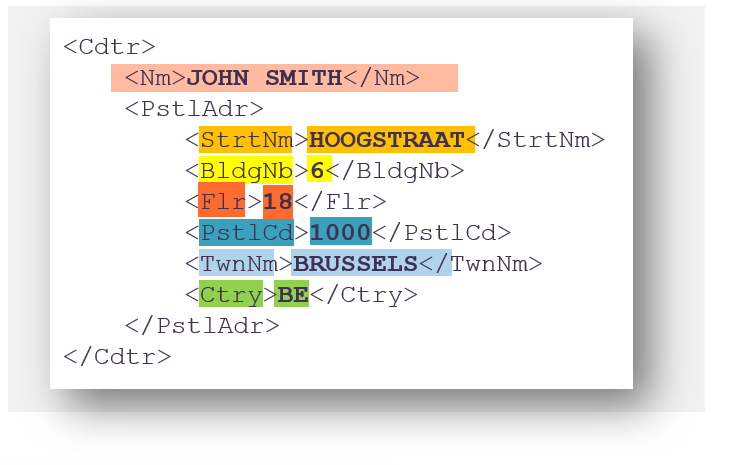 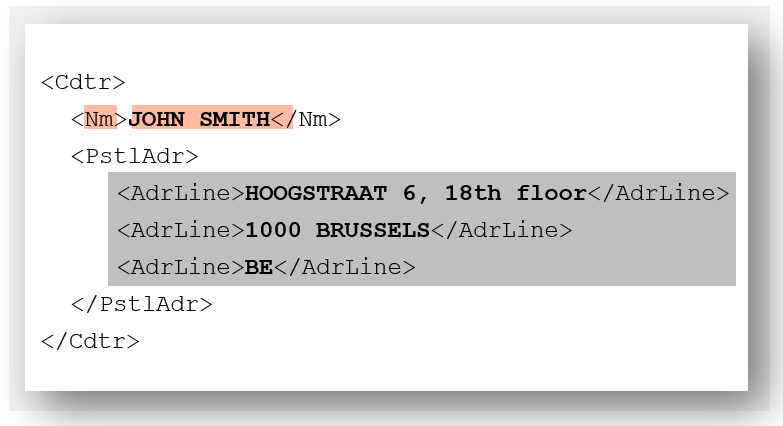 3
Timeline
Proposed by the Payments Standards Working Group on 27 June 2023
End of MT/MX coexistence
1 Year after coexistence MT / MX
November 2025
November 2026
Today
2023
2024
2025
2026
2027+
Postal Address option
Preferred
Fully structured
Fully structured Postal Address can be used already today (preferred format)
Hybrid Postal Address can be used
End of  «Unstructured»
Unstructured addresses will be rejected by Swift & local RTGS systems
Unstructured
Migration to fully structured or hybrid Postal Address
Go-live «Hybrid»
new
Approval of change request
Hybrid
Preparation for hybrid Postal Address
2023
2024
2025
2026
2027+
Only fully structured or hybrid addresses allowed
MT / MX coexistence for payments messages
Grace period for unstructured addresses
No end-date for hybrid address option
Go-live of hybrid option must happen at the same time in Swift MX (CBPR+) and local RTGS systems (HVPS+)
The decommissioning of unstructured addresses must happen at the same time in Swift MX (CBPR+) and local RTGS systems (HVPS+)
Proposed changes apply for all payments MX message types containing a Postal Address (pacs.008/009/004, pain.001 relay)
Proposed changes apply for all elements in these message types with Postal Address (debtor, creditor, ultimates* and agents*)
       * Exception: for the elements ‘ultimate debtor’, ‘ultimate creditor’ & ‘initiating party’, the unstructured option won’t be allowed
4
Impacted CBPR+ & HVPS+ message types and ISO20022 elements
Impacted pacs message types:
Impacted pain & camt message types1:
Impacted ISO 20022 elements
5
1 The final list of all in-scope message types will be known once the CBPR+ Work Group confirm the additional Usage Guidelines to be added to the portfolio as part of Standards Release 2024 and 2025.
Background & Problem Statement
6
Background
The Payments Market Practice Group (PMPG) has been and continues supporting the payments industry in the migration towards structured party addresses1. Complete, structured and rich data in payments messages is an integrated part of our ISO 20022 adoption and helps to reduce friction in cross-border payments in the following areas:
Financial Crime Compliance -> less false hits in sanctions/compliance screening, more efficient AML monitoring
Payments processing -> more precise creditor name/address matching
FATF rec. 16 monitoring -> improved monitoring of completeness of required debtor and creditor information
Client reporting -> provide better data quality of reporting towards their creditor
Improved interoperability -> reduce friction for cross-border (instant) payments with aligned party addresses as defined by IP+, CBPR+ and HVPS+ guidelines
Structured postal address
Unstructured postal address
Originally planned end date: NOV2
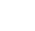 <Cdtr>
<Nm>John Smith</Nm>
<PstlAdr>
	<StrtNm>Hoogstraat</StrtNm>
	<BldgNb>6</BldgNb>
	<BldgNm>Premium Tower</BldgNm>
	<Flr>18</Flr>
	<PstlCd>1000</PstlCd>
	<TwnNm>Brussels</TwnNm>
	<Ctry>BE</Ctry>	
</PstlAdr>
</Cdtr>
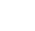 <Cdtr>
	<Nm>JOHN SMITH</Nm>
<PstlAdr>
<AdrLine> HOOGSTRAAT 6, PREMIUM</AdrLine>
<AdrLine> TOWER, 18TH FLOOR</AdrLine>
<AdrLine>1000 BRUSSELS, BELGIUM</AdrLine>
</PstlAdr>
</Cdtr>
Name
Street Name
Building Number
Building Name
Floor
Town name
Postal Code
ISO country code
7
1 In-scope parties of this PMPG proposal: debtor, creditor, debtor agent, creditor agent
Problem statement
Based on the recent market engagement and consultation with leading industry groups such as CGI (Common Global Implementation), we identified a fundamental impediment that may put the migration towards structured customer addresses until November 2025 at risk: 
Whilst the CBPR+ implementation of ISO 20022, as recommended by the PMPG (Payments Market Practice Group) in its Market Practice Guidelines on structured customer data, does not allow to co-mingle different data elements into one structured element, the reality shows that many corporates and financial institutions maintain the address data elements of their customers in an unstructured database. 
In a typical customer data record, the “last mile of the address” consists of various address attributes in a single data field (e.g., building name, building number, street name, room name, floor number), which fits industry’s current needs such as the use as a delivery address or as a free format field in FIN MT. 
Elements like name, town name and country are segregated in most ERP systems and could be easily mapped to the respective ISO 20022 structured data elements within a short period of time. However, the current CBPR+ and HVPS+ Usage Guidelines do not allow the use of a mix between structured and unstructured postal address elements for the identification of a party. Therefore, a migration to structured addresses is currently an “all-or-nothing” approach.
Typical customer address inventory (today)
Correct mapping to ISO20022 structured address
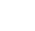 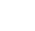 <Cdtr>
<Nm>John Smith</Nm>
<PstlAdr>
	<StrtNm>Hoogstraat</StrtNm>
	<BldgNb>6</BldgNb>
	<BldgNm>Premium Tower</BldgNm>
	<Flr>18</Flr>
	<PstlCd>1000</PstlCd>
	<TwnNm>Brussels</TwnNm>
	<Ctry>BE</Ctry>	
</PstlAdr>
</Cdtr>
JOHN SMITH
Mr.
Name
ü
Address
HOOGSTRAAT 6, PREMIUM TOWER, 18TH FLOOR
!
1000
Postal Code
ü
BRUSSELS
Town Name
ü
BE
Country
Belgium
ü
8
Name
Street Name
Building Number
Building Name
Floor
Town name
Postal Code
ISO country code
Risks
Stakeholders will be unable to comply with the granularity of the ISO 20022 structured postal address. Parties are likely to either: 
Limit the address data to the mandatory data elements  “Name”, “Town Name” and “Country” , eliminating all secondary address attributes important for AFC transaction monitoring (such as AML, fraud detection etc.). Risk: decreasing the level of information required for payment processing, triggering friction and E&I  
Co-mingle various address attributes in incorrect address elements. Risk: mis-using and undermining the value of the ISO 20022 standard
9
Original PMPG proposal
10
Original PMPG Recommendation
From November 2025 onwards, the debtor and creditor of a payment transaction (and ultimate debtor & ultimate creditor, if used) must be provided with complete address1 using one of the following options:
Preferred option: 
Use only structured address (correct usage of elements -> no co-mingling of data)
1
new
Hybrid option: 
Use a combination of… 
	a) structured data – mandatory elements: town name, country and if available 	post code, optional: other structured elements if available
      and
	b) Address Line (for any other address elements that are not available in a 	structured format, except postal code, town name and country)
2
This compromise will ease the migration to structure for the global industry (corporates and FIs), facilitate automation of pre-payment processing for sanctions and embargo filtering and eliminate friction with the provision of additional address information.
11
1 Unless BIC is used. Exceptions in certain jurisdictions are possible, e.g., for domestic or intra-EU payments where only name & account number are required.
Examples
Unstructured
Fully structured
Originally planned end date: NOV25
Preferred
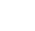 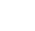 <Cdtr>
<Nm>JOHN SMITH</Nm>
<PstlAdr>
	<StrtNm>HOOGSTRAAT</StrtNm>
	<BldgNb>6</BldgNb>
	<Flr>18</Flr>
	<PstlCd>1000</PstlCd>
	<TwnNm>BRUSSELS</TwnNm>
	<Ctry>BE</Ctry>	
</PstlAdr>
</Cdtr>
<Cdtr>
	<Nm>JOHN SMITH</Nm>
<PstlAdr>
<AdrLine>HOOGSTRAAT 6, 18th floor</AdrLine>
<AdrLine>1000 BRUSSELS</AdrLine>
<AdrLine>BE</AdrLine>
</PstlAdr>
</Cdtr>
Hybrid
new
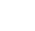 <Cdtr>
<Nm>JOHN SMITH</Nm>
<PstlAdr>
	<PstlCd>1000</PstlCd>
	<TwnNm>BRUSSELS</TwnNm>
	<Ctry>BE</Ctry>
	<AdrLine>HOOGSTRAAT 6, 18th floor</AdrLine>
    </PstlAdr>
</Cdtr>
12